Student Instructions
Earning Passport Badges for the Leadership Development Certificate Program
Signing In
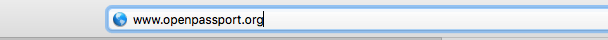 Open a browser and enter “openpassport.org” into the address bar.
Signing In
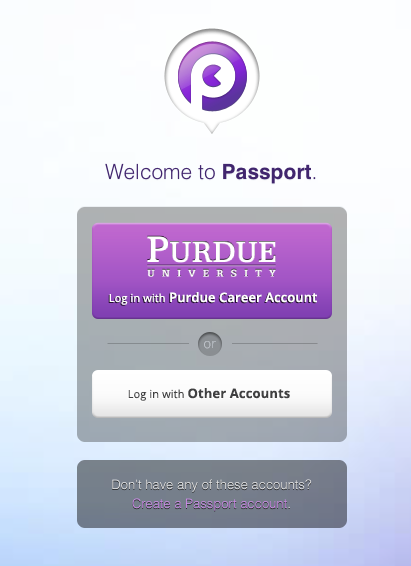 1
2
Log in with your Purdue Career Account
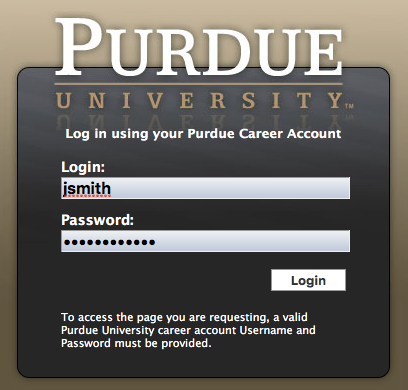 Student Dashboard
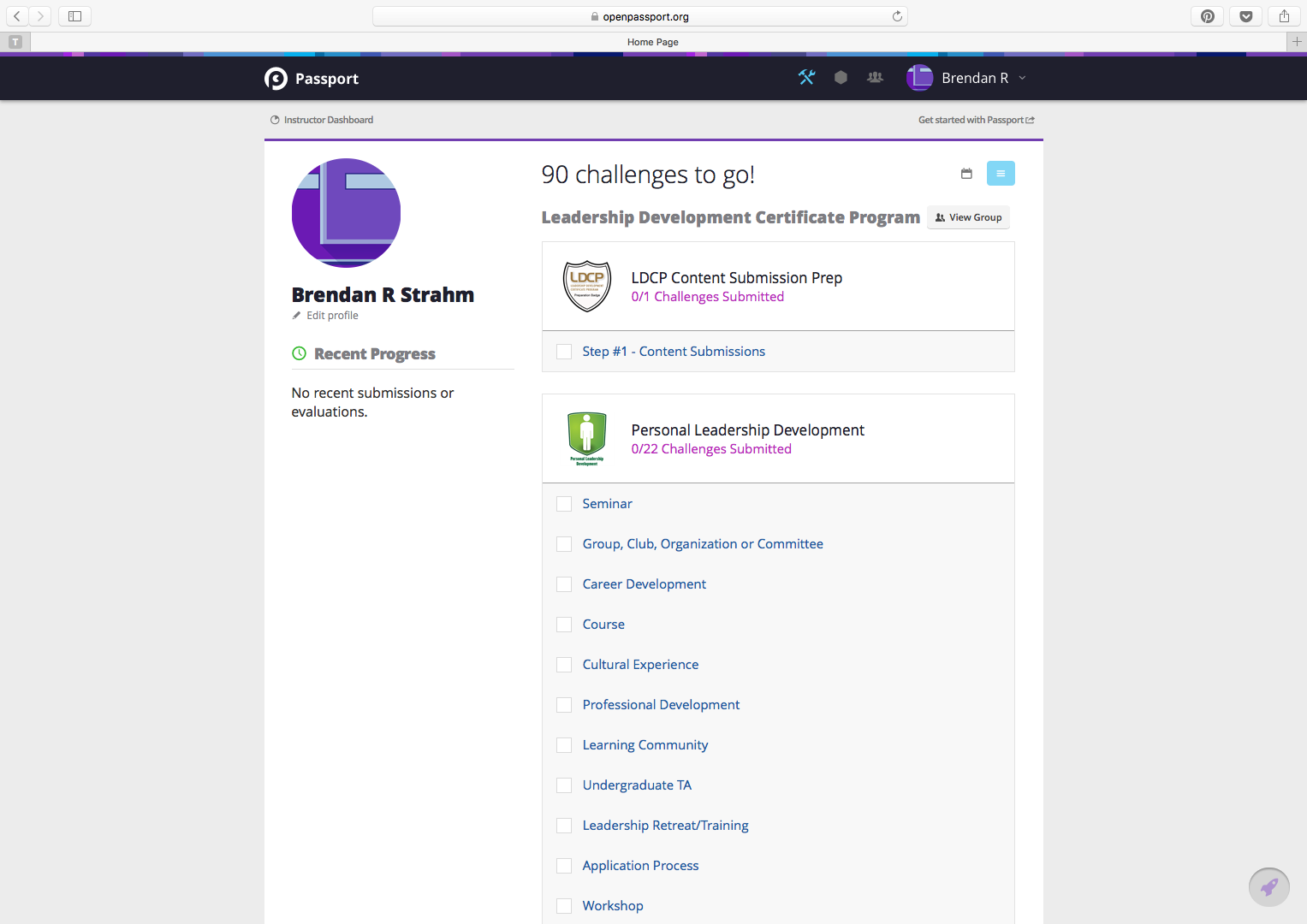 See what challenges you have to complete on the right, and get updates on your submissions under “Recent Progress” on the left.
Getting to a Group
1
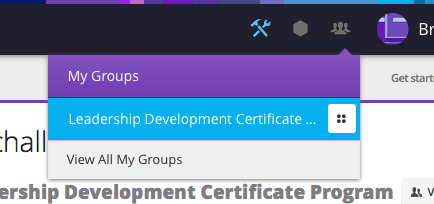 Hover over the groups icon in the top bar and click a group from the dropdown to go to that group’s page.
2
This is a Group Page
Look for LDCP challenges in the group description.  Find the challenge you want to complete and click on a badge to count its points toward.
Finding Challenges
1
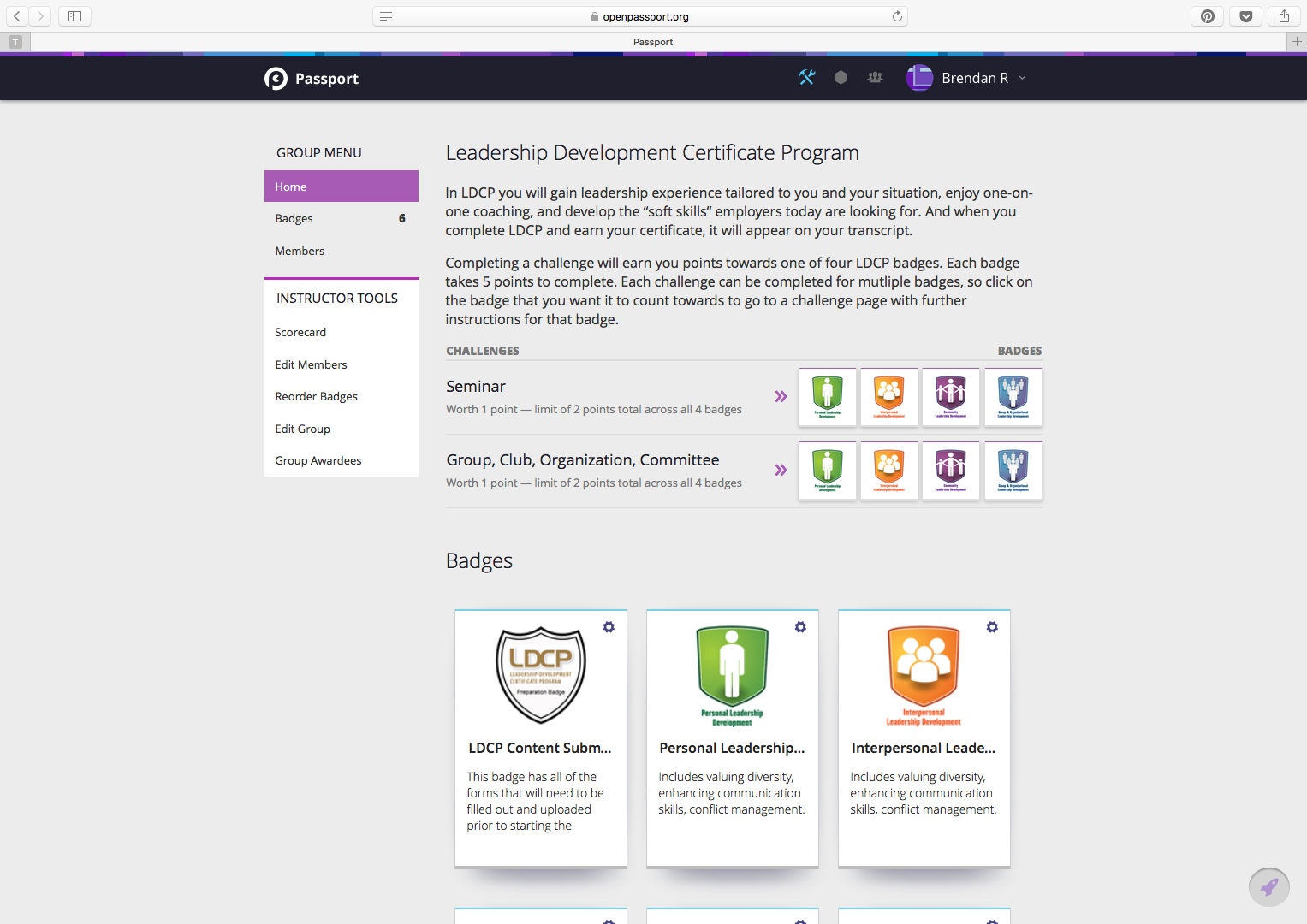 Clicking on a challenge takes you to its description screen.  Click on “Complete this challenge!” to continue.
Completing Challenges
1
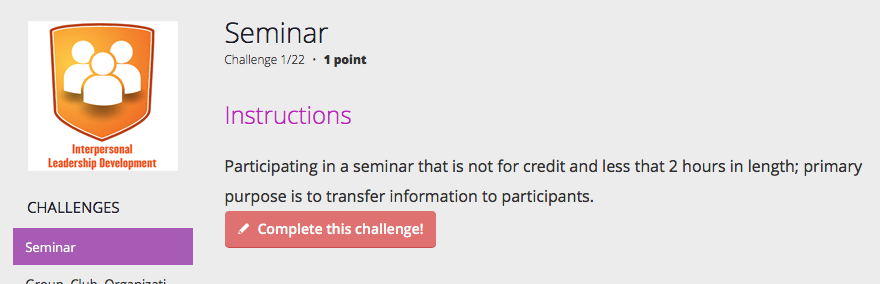 Completing Challenges
1
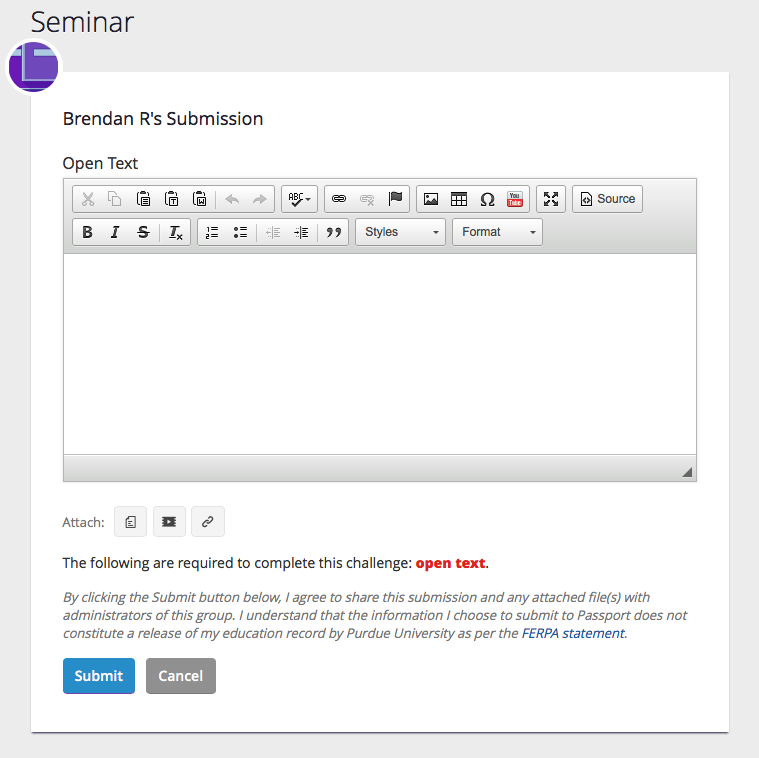 Open text challenges require a written submission.  Some open text challenges also accept attachments.  Click Submit when you’re done.
2
Questions?
Contact Studio help at studiohelp@purdue.edu!